Katowice – wiosna
Zdjęcia i prezentację wykonała Zofia Błońska
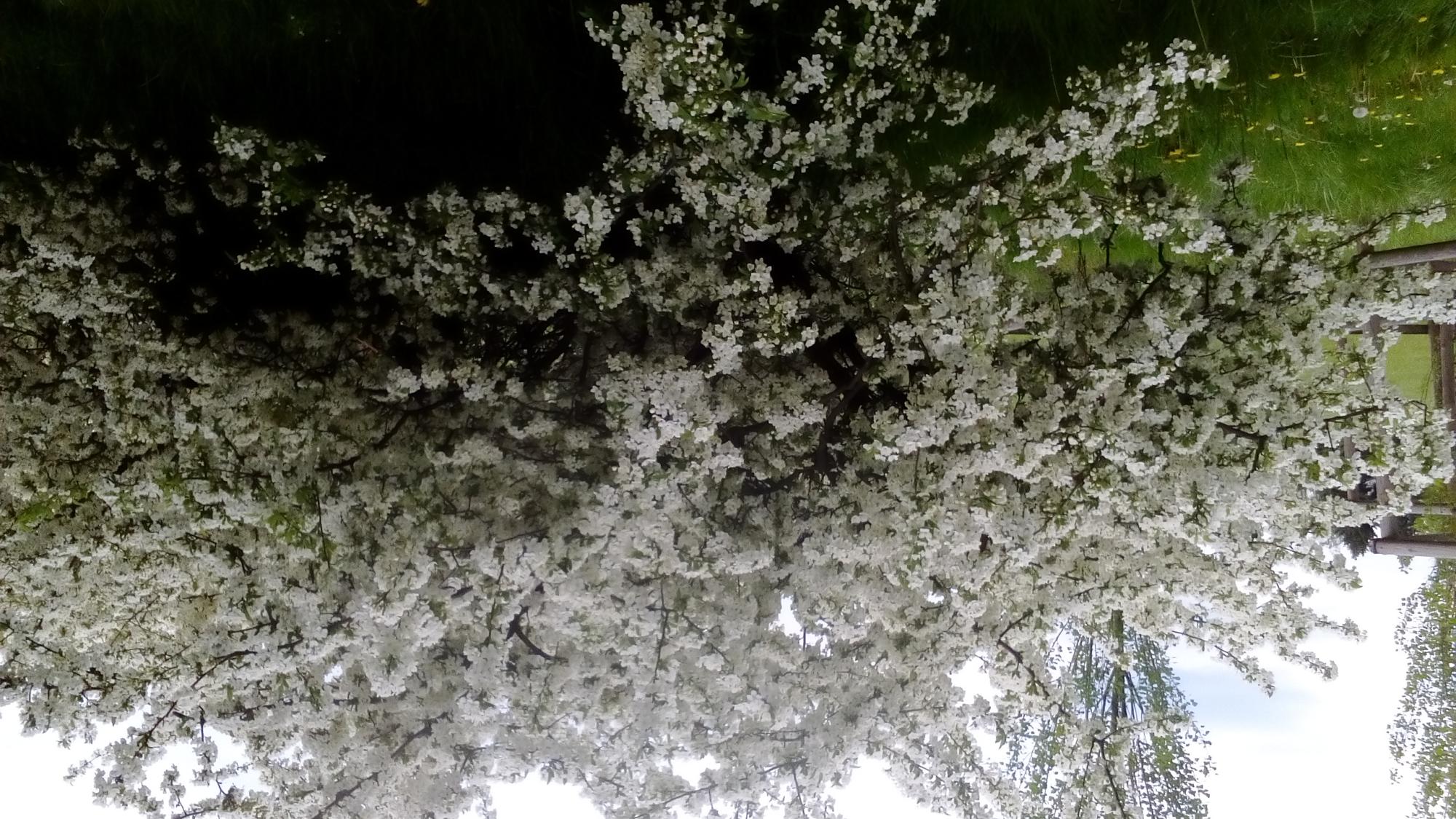 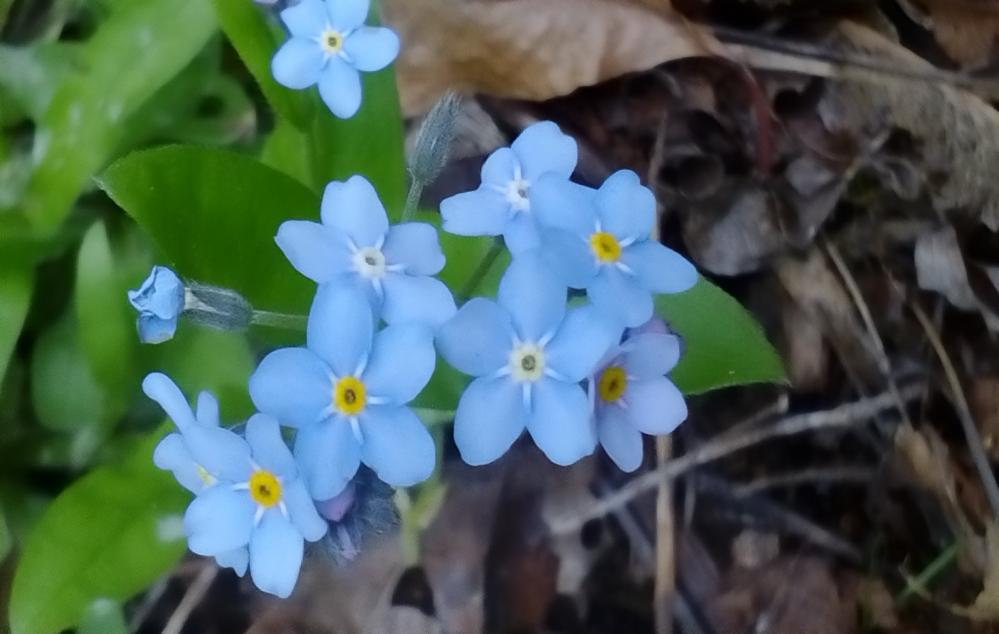 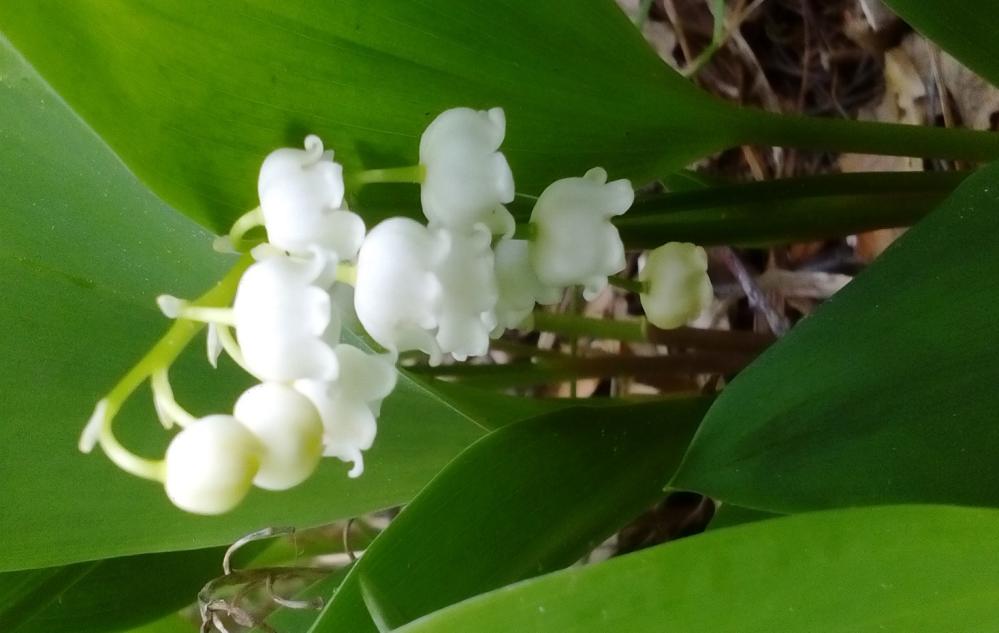 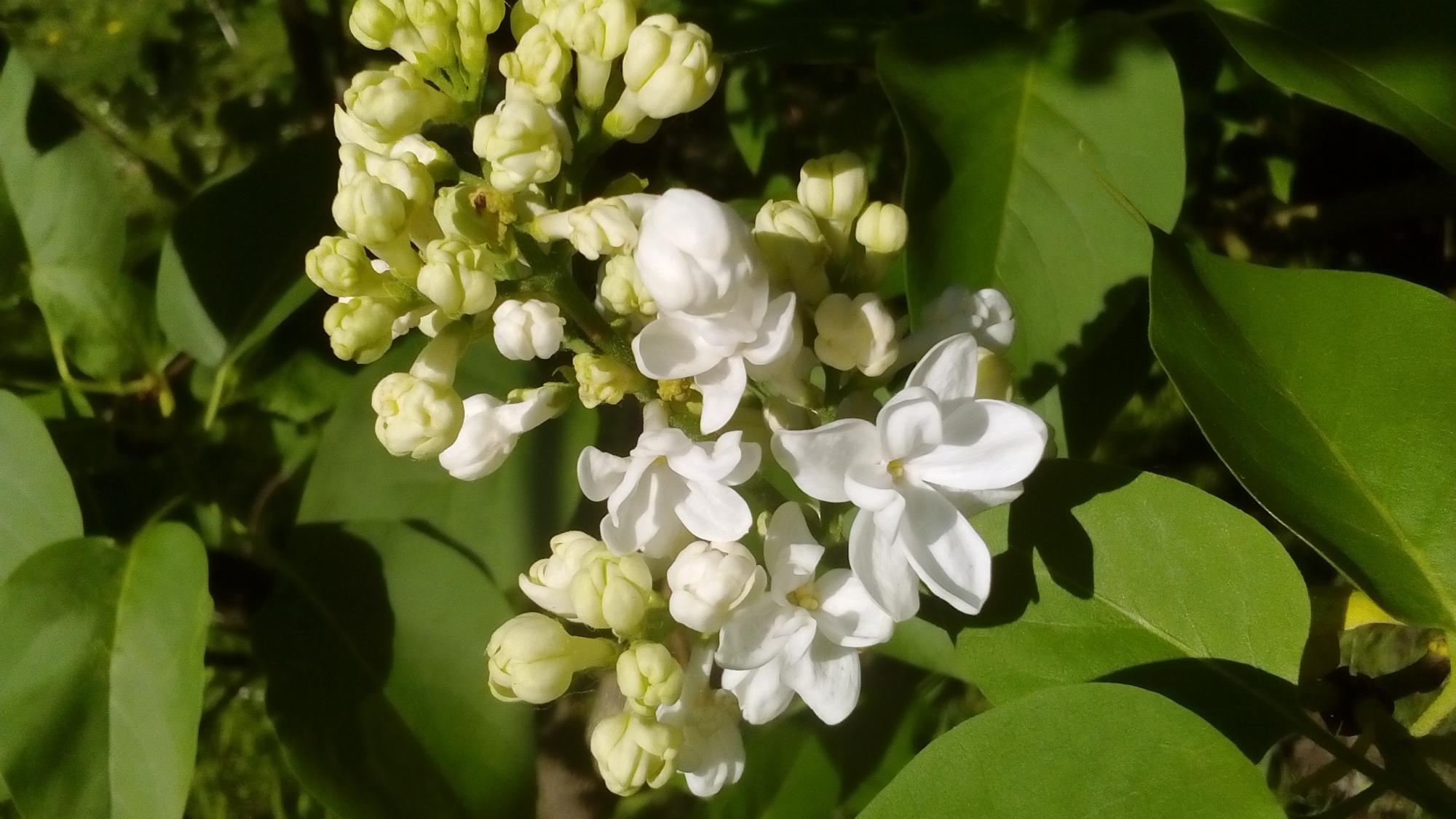 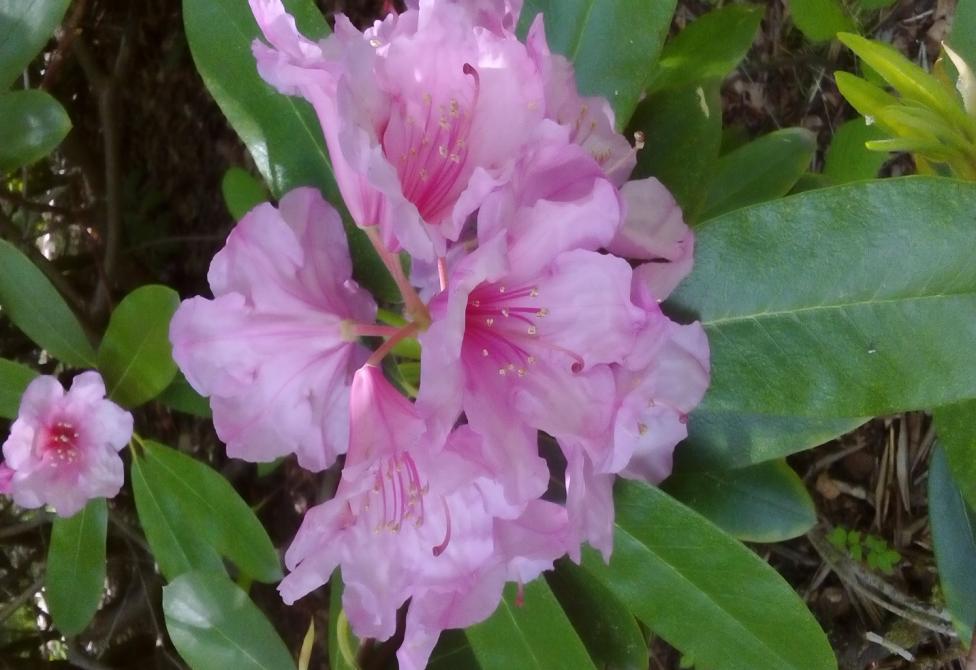 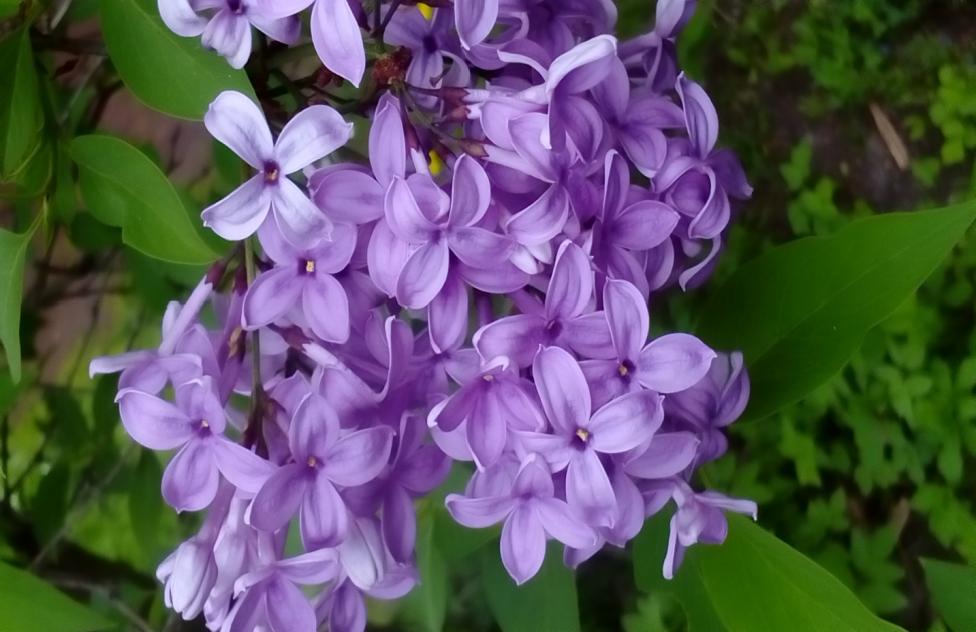 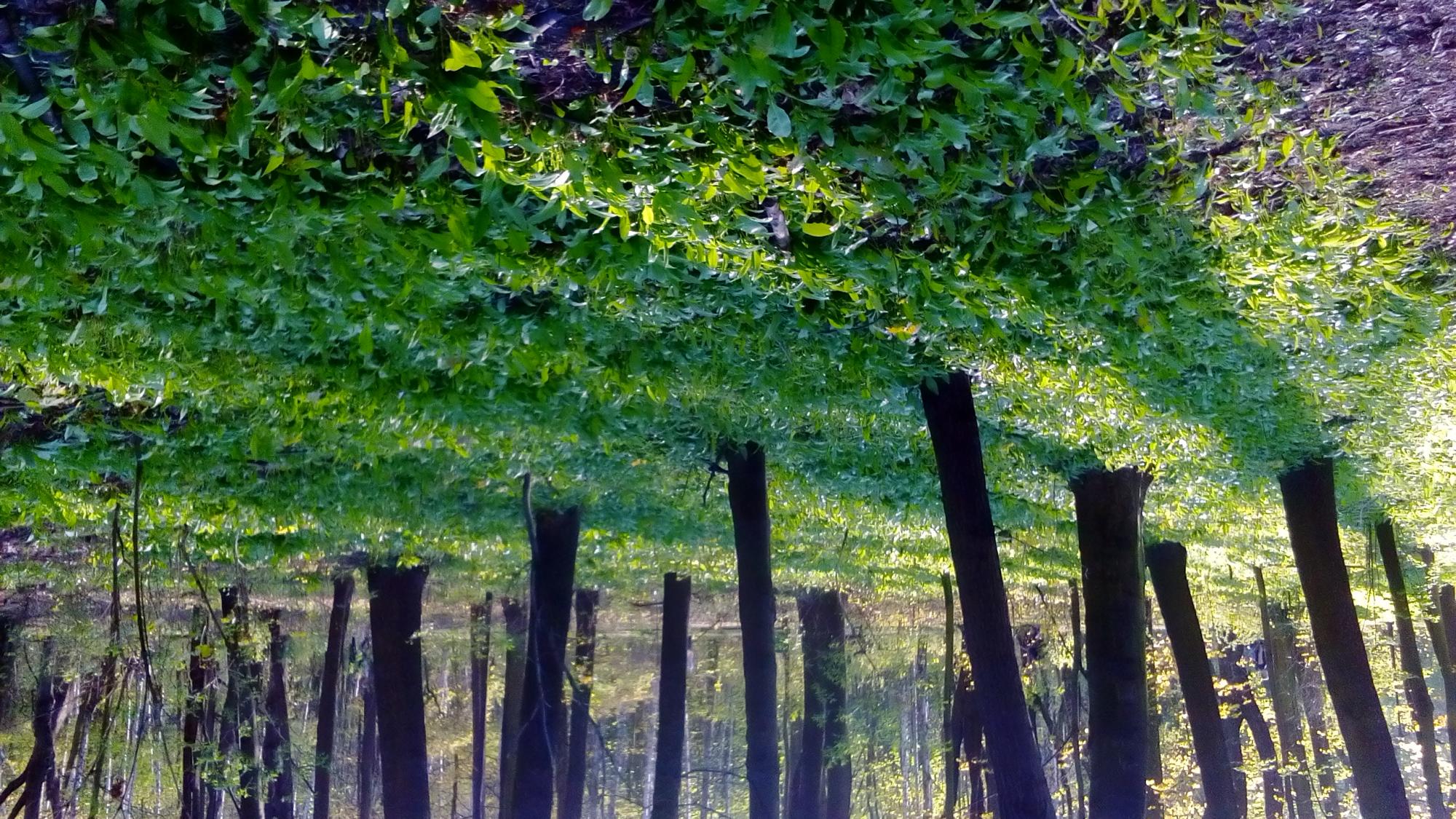 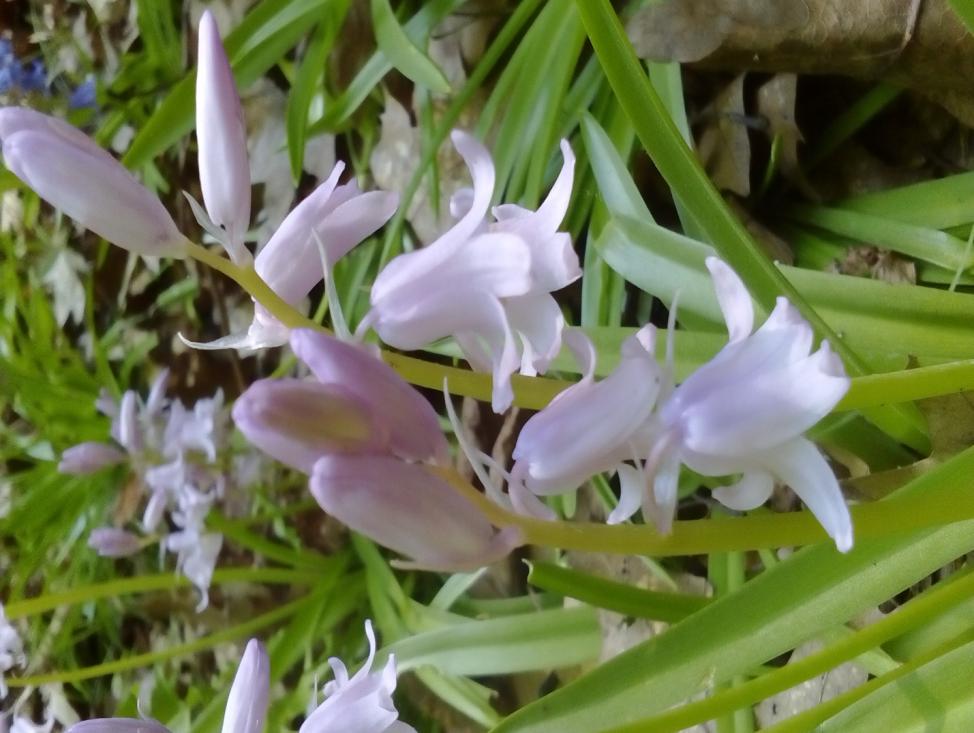 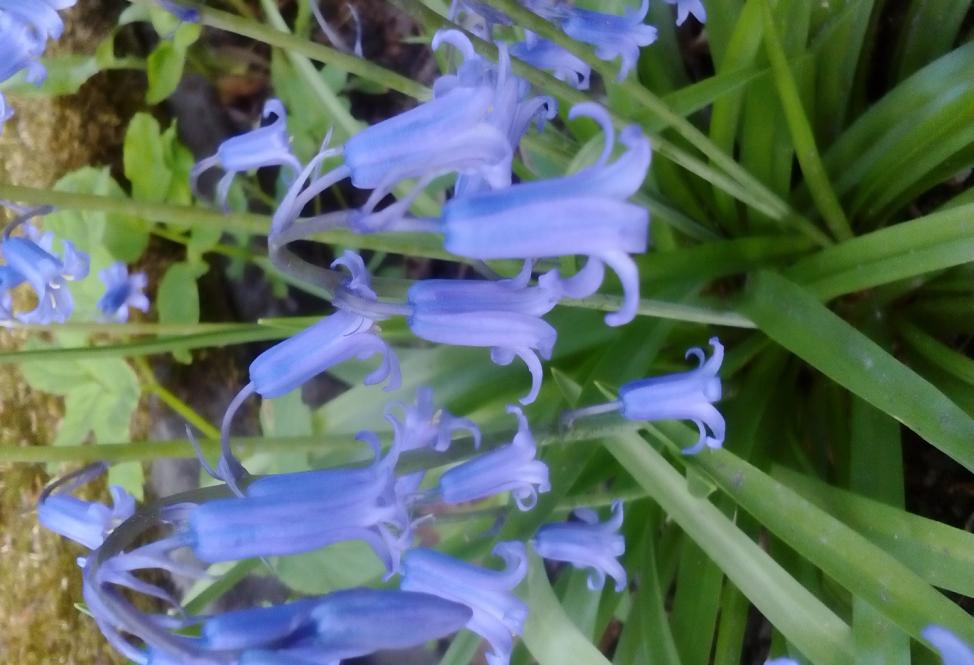 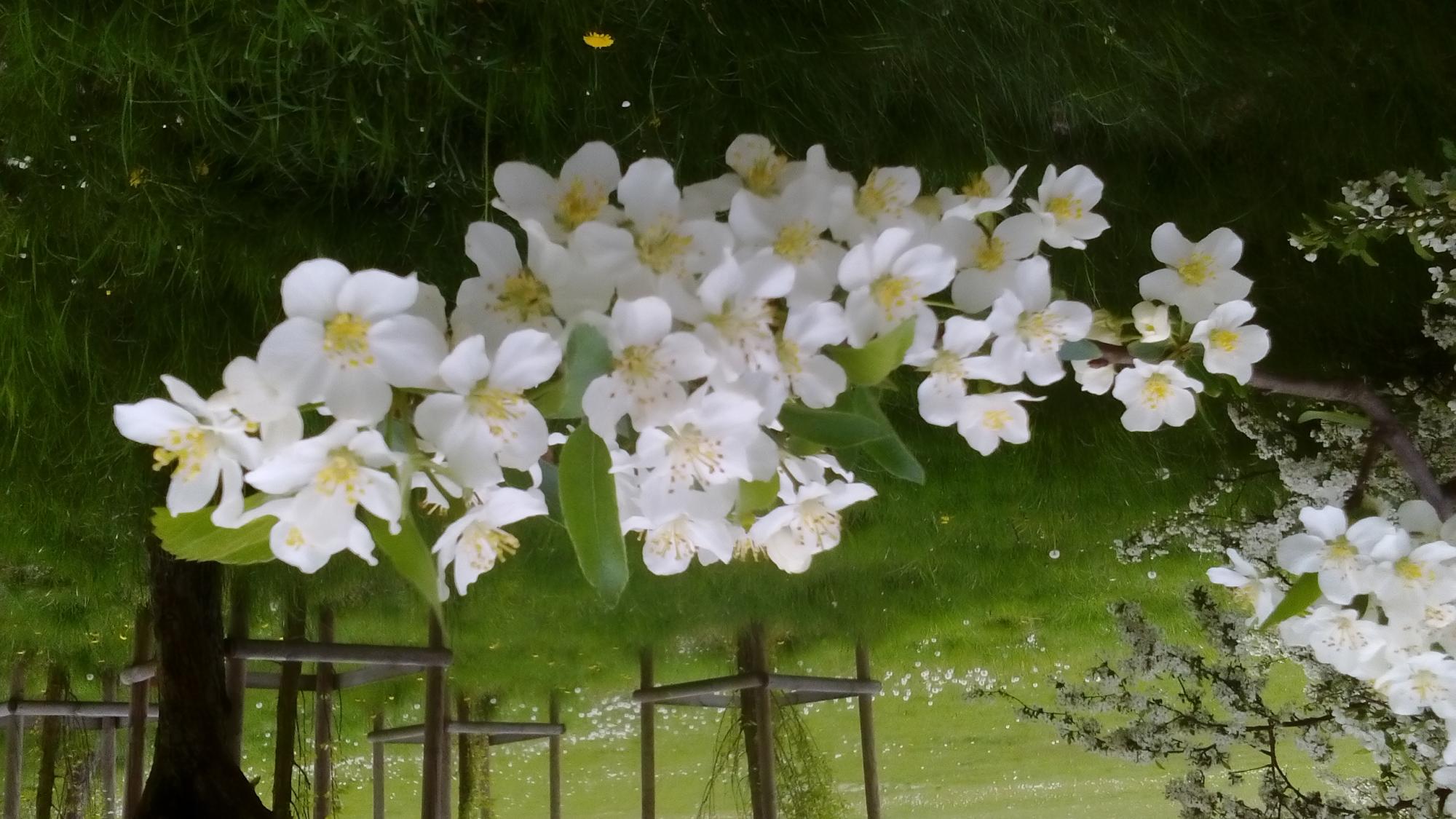 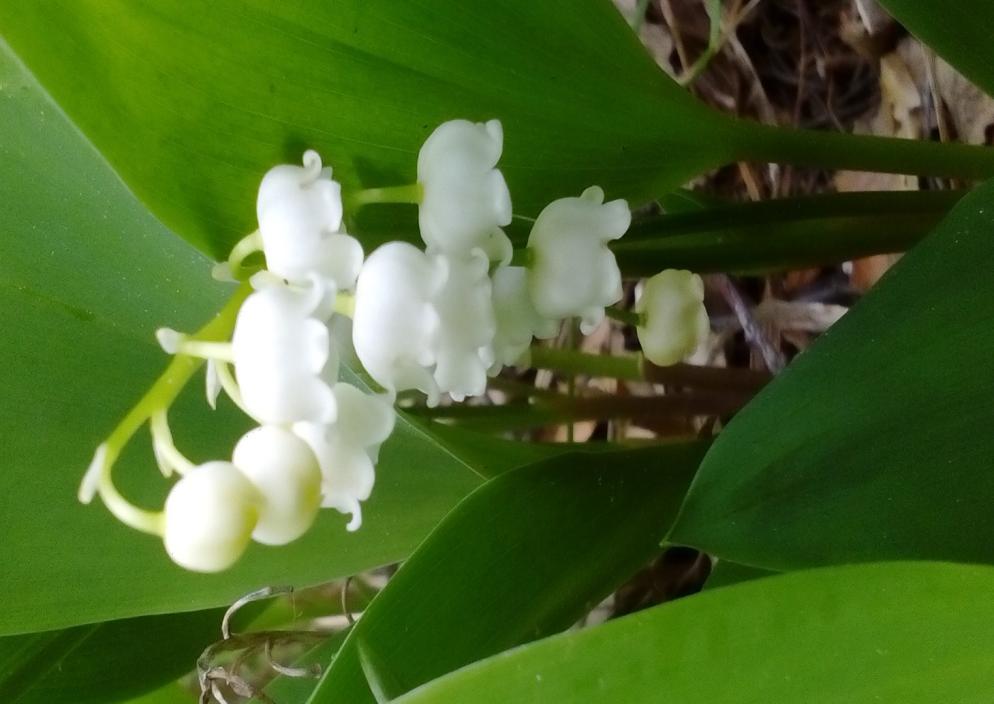 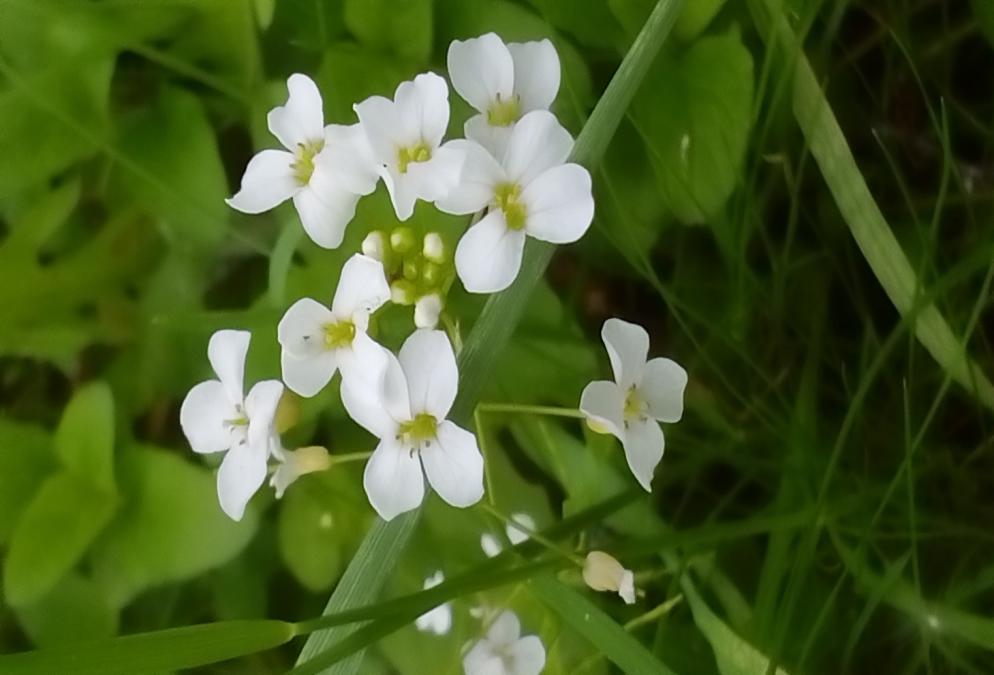 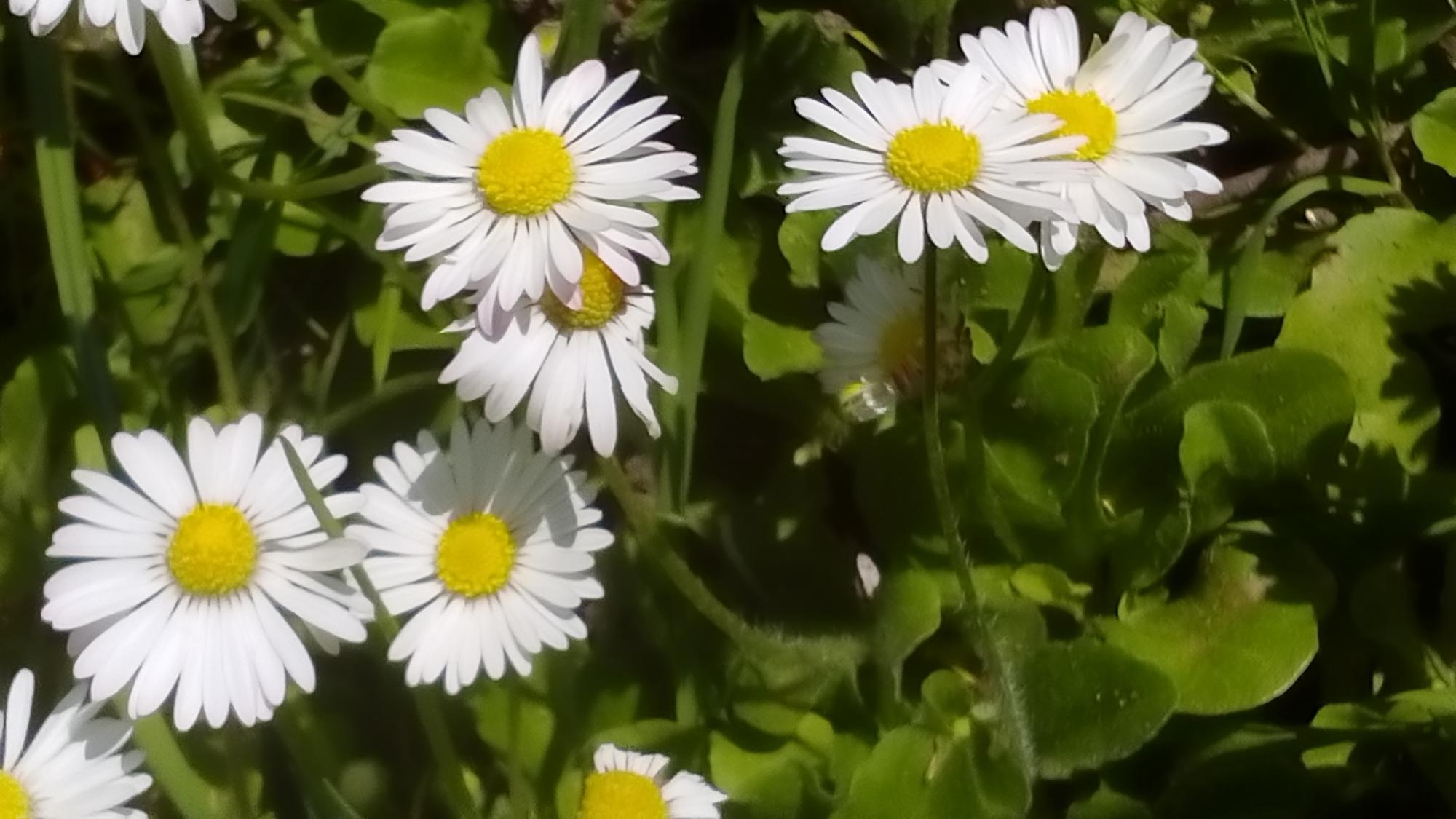 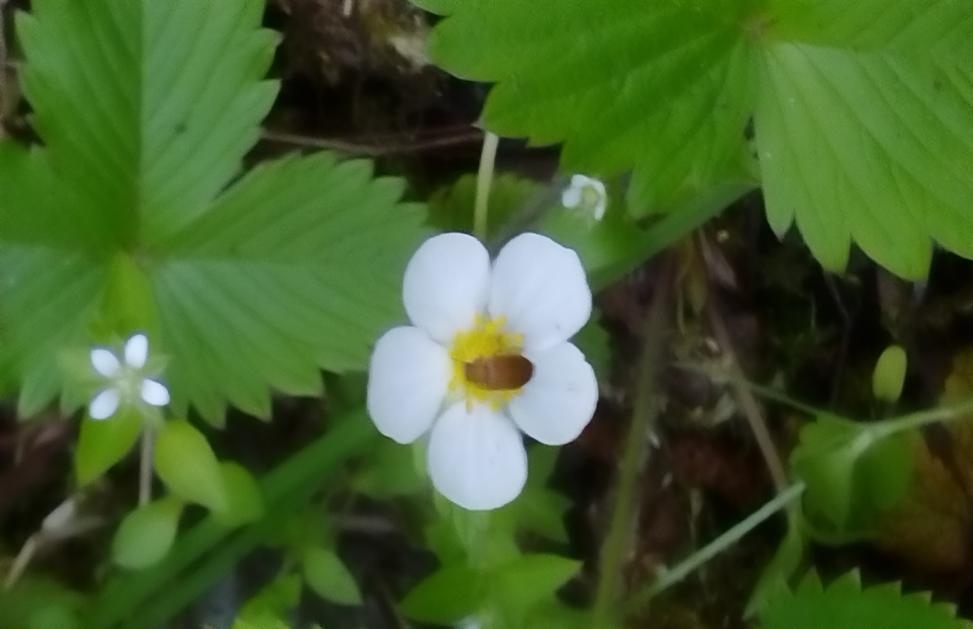 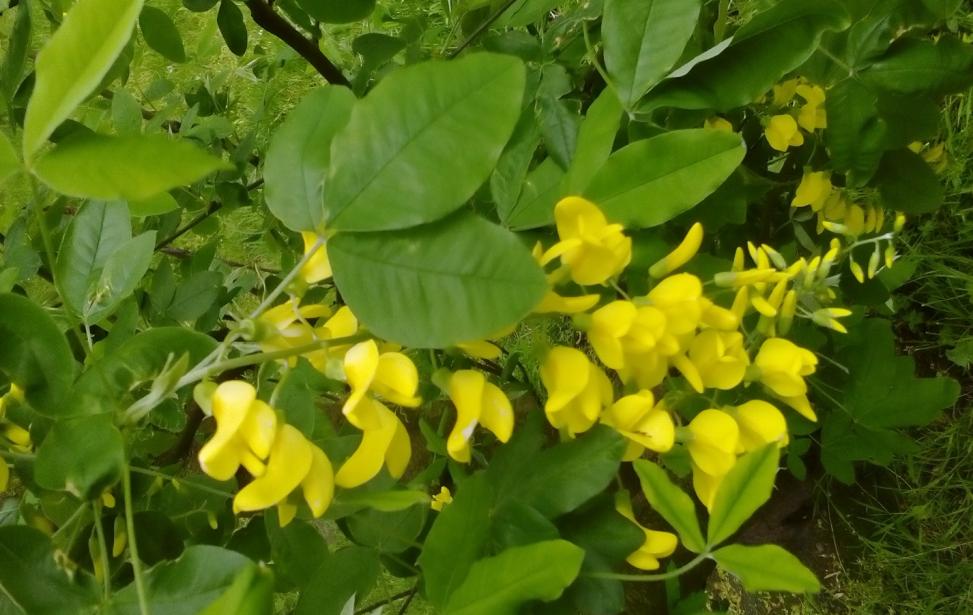 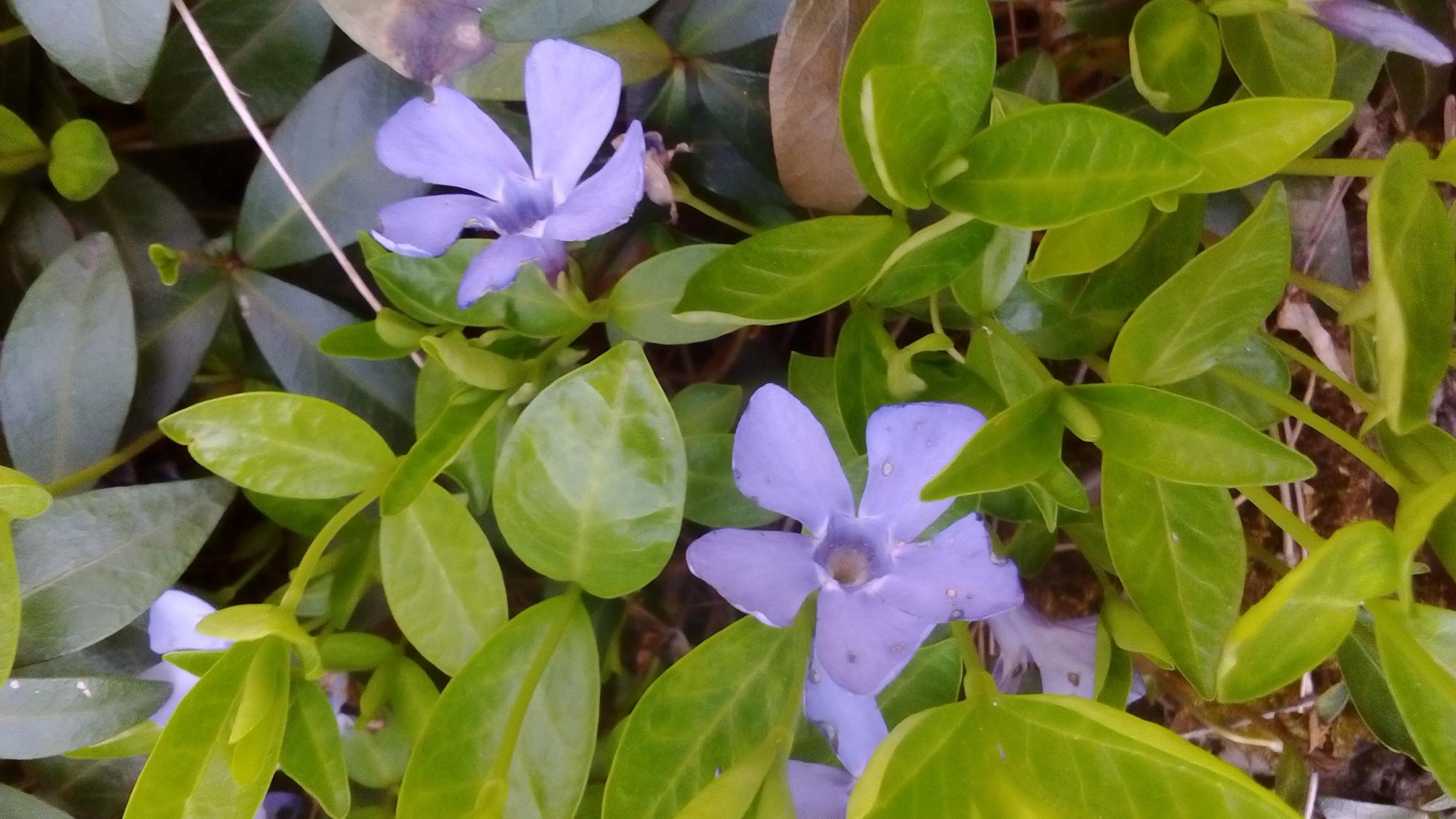 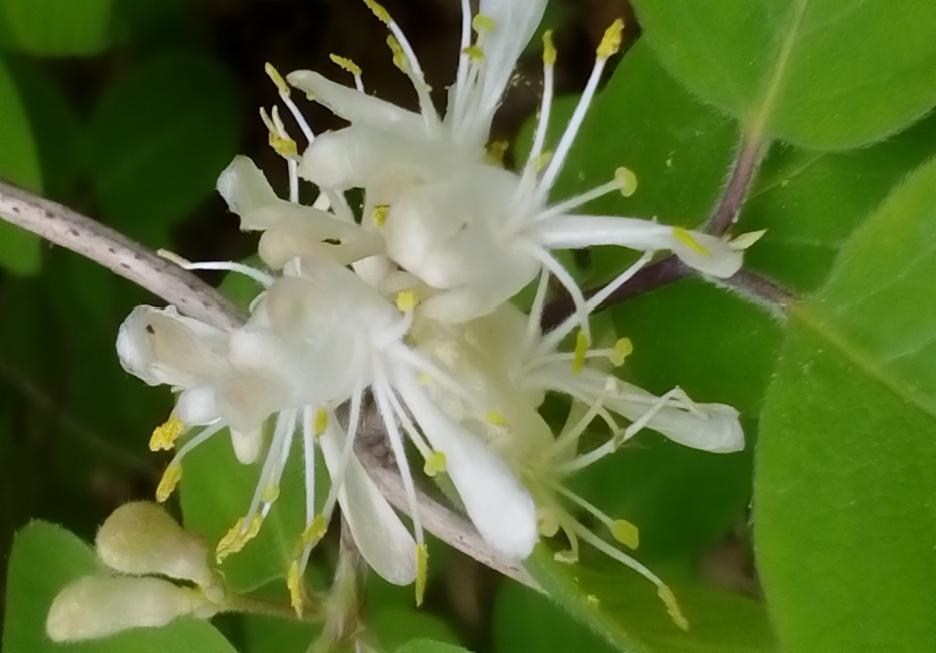 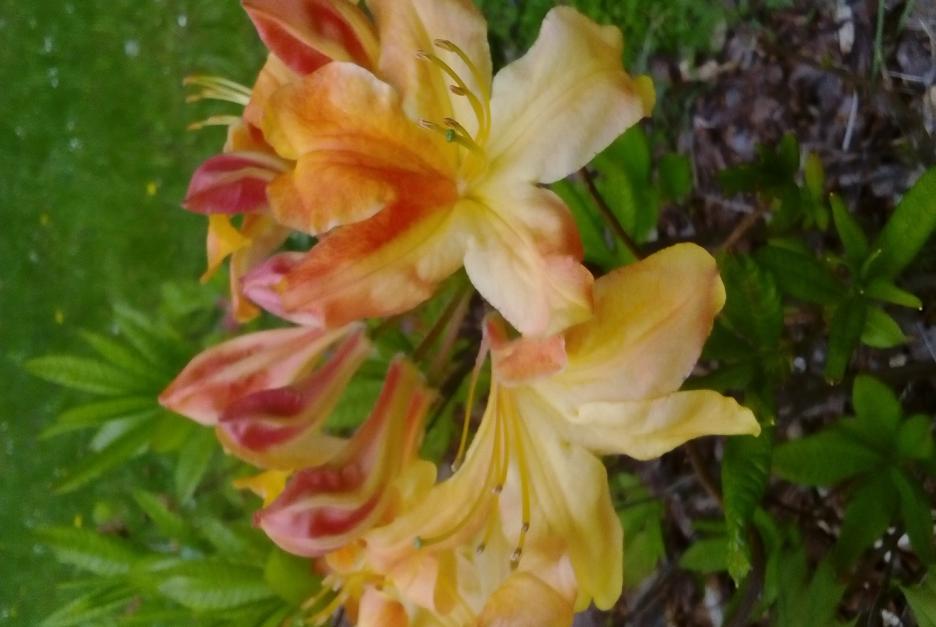 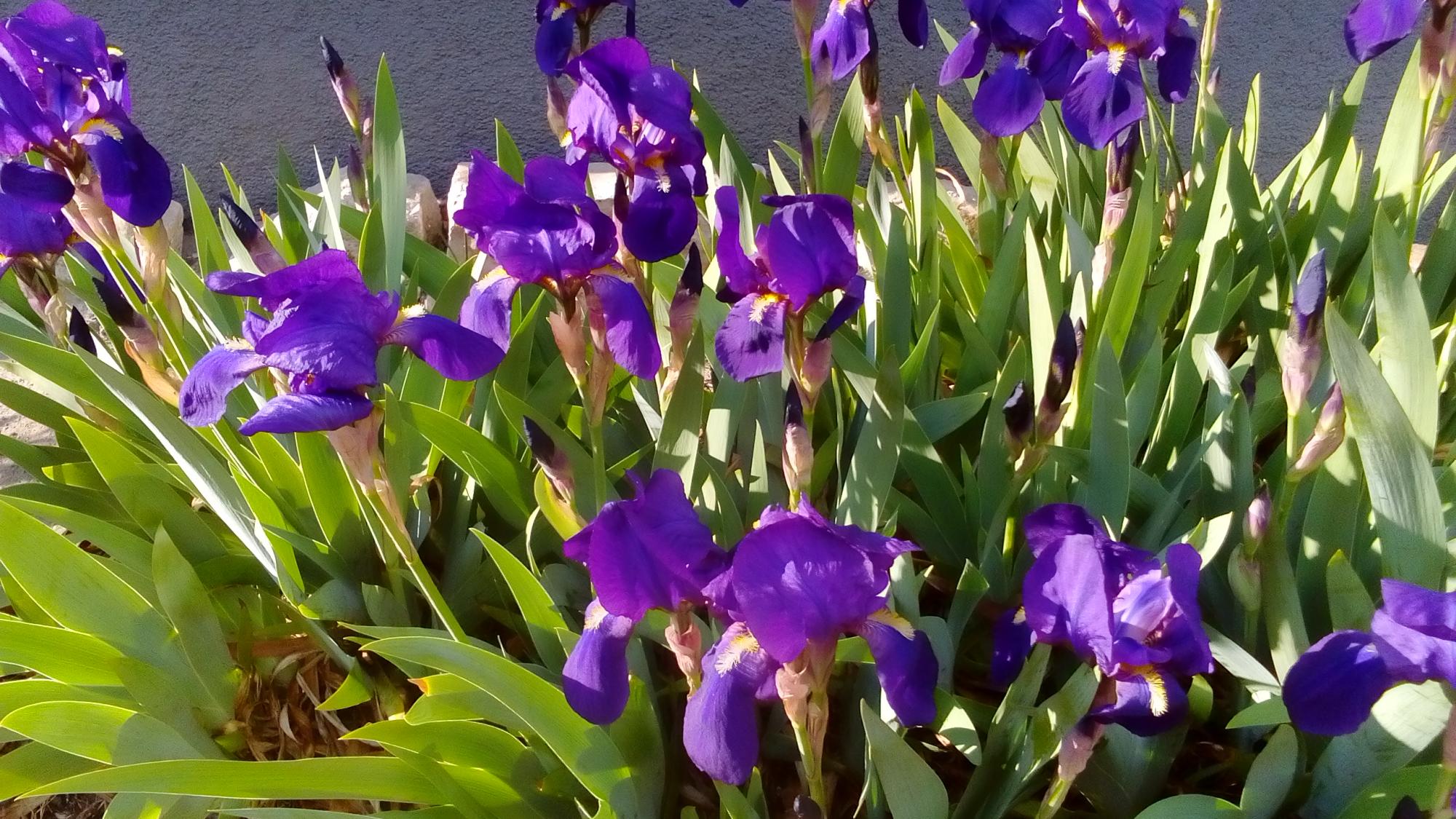 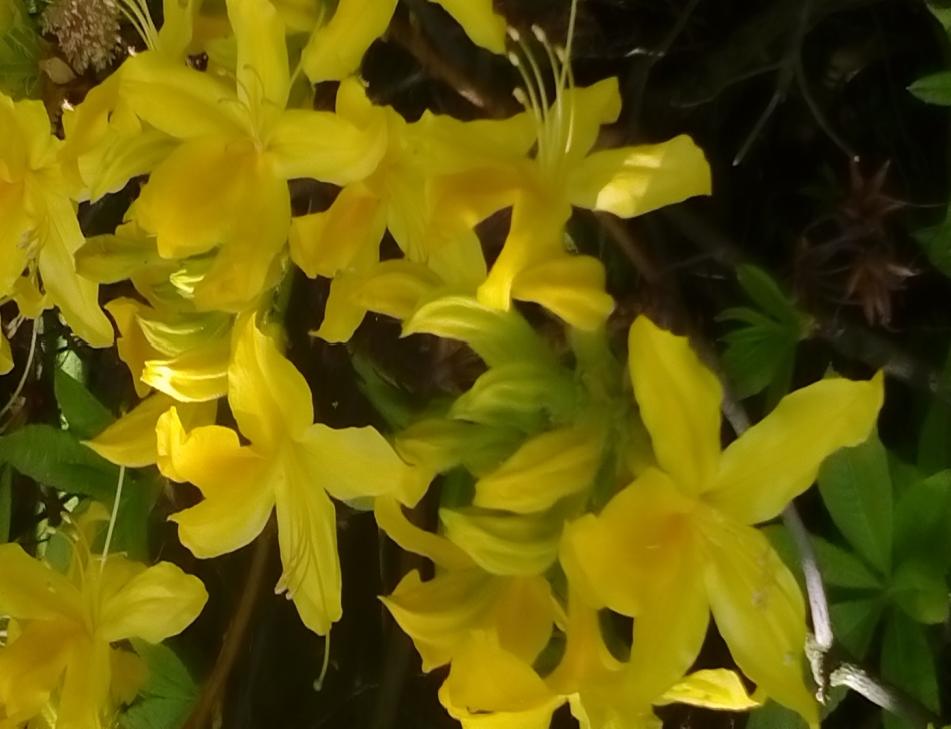 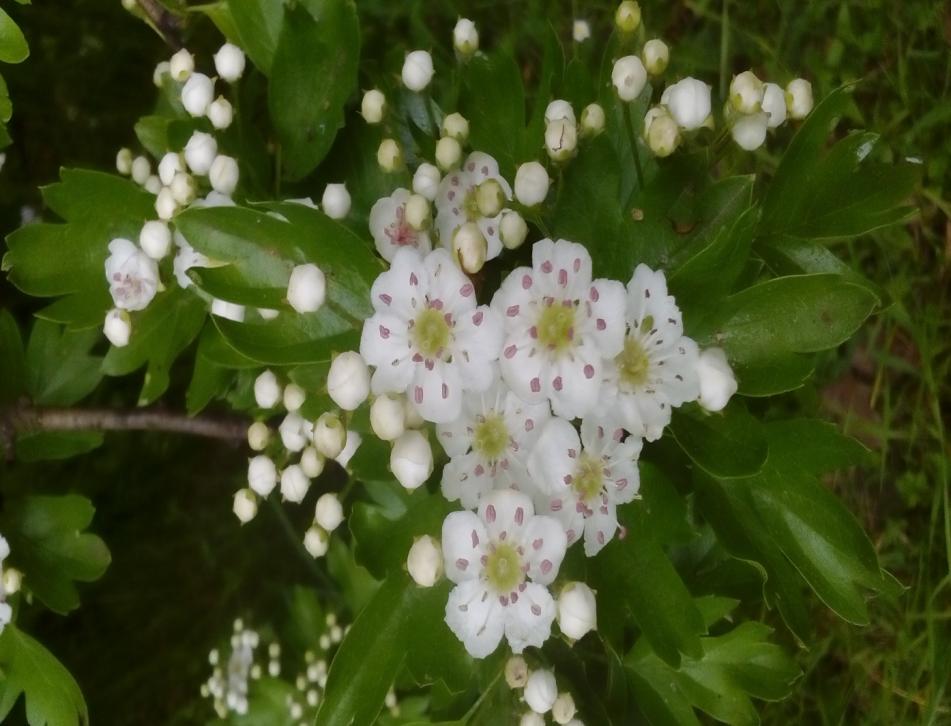 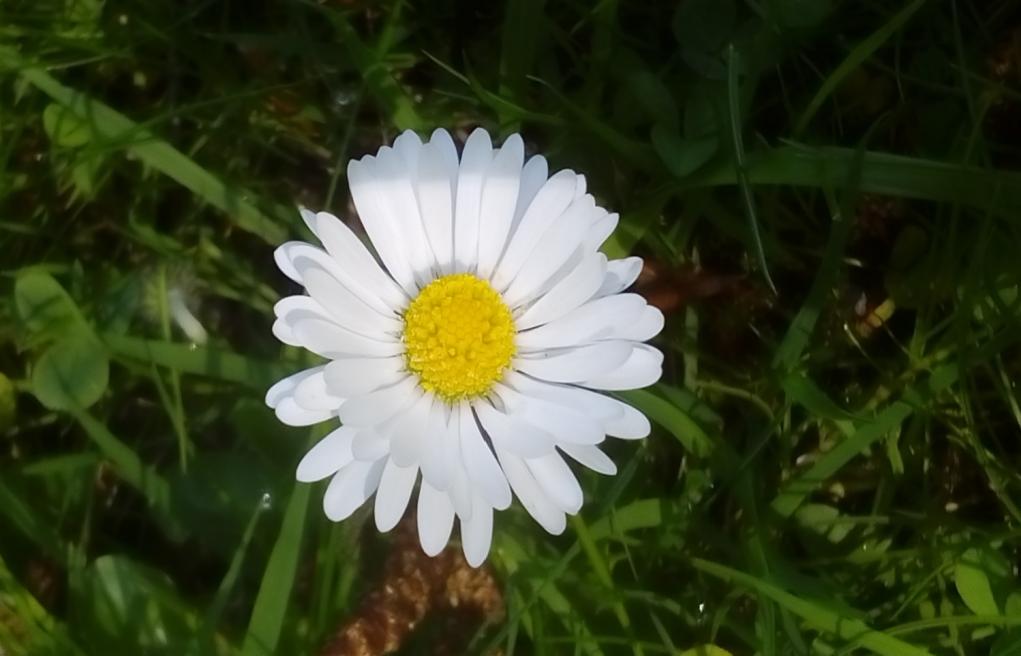 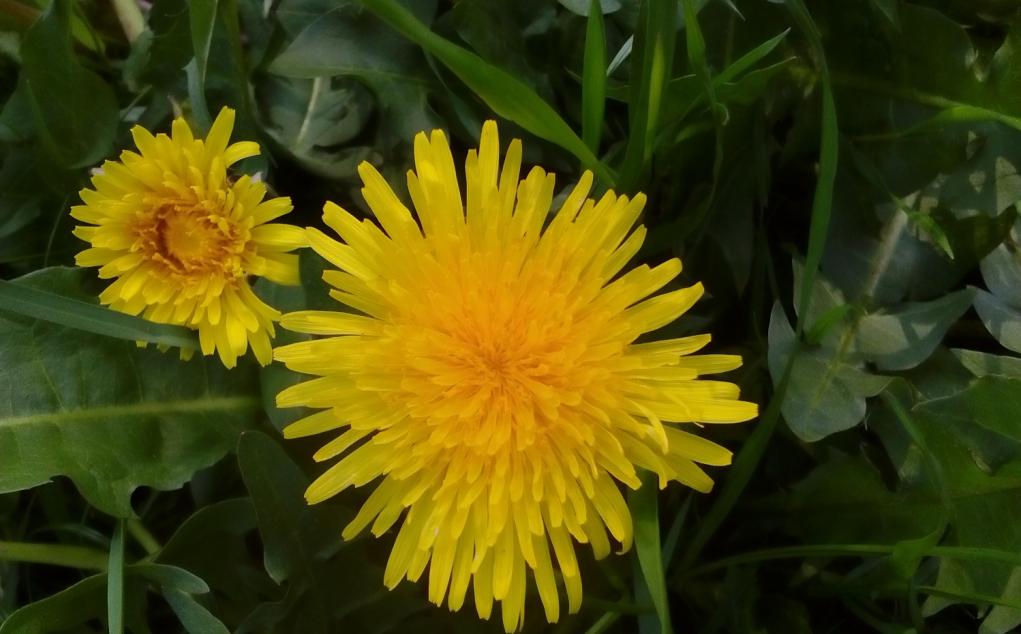 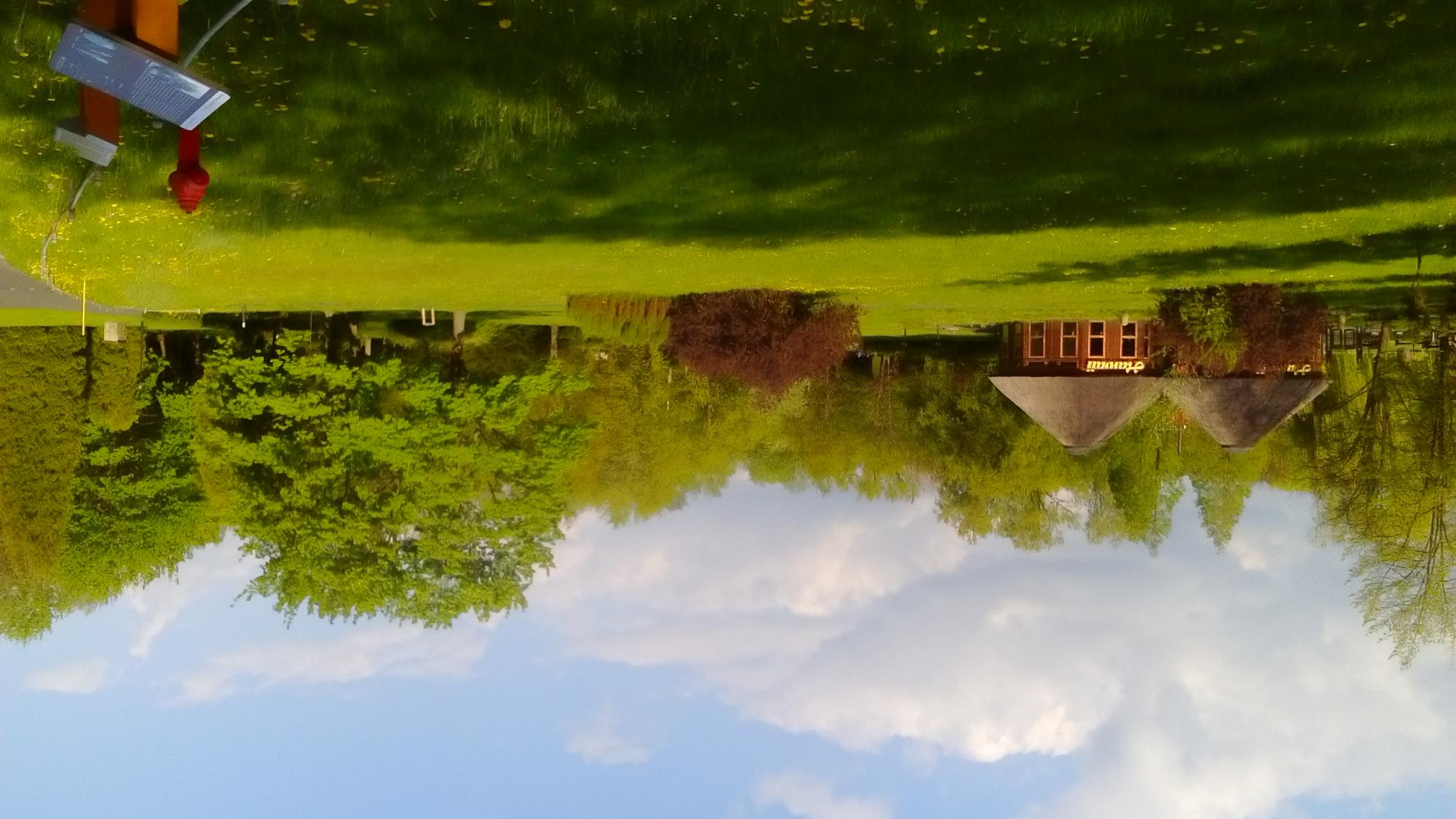 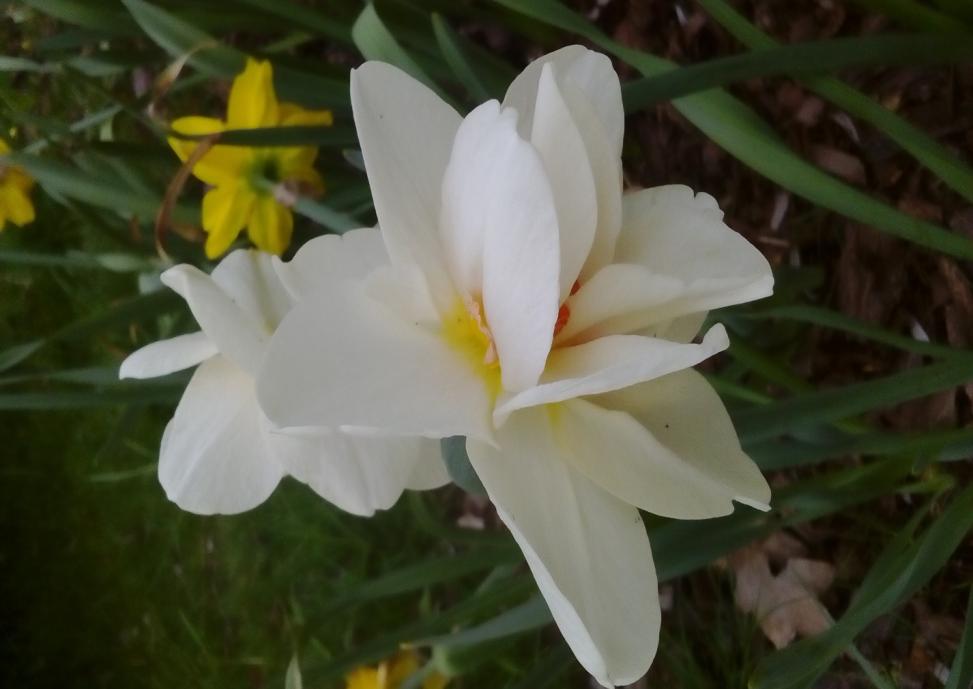 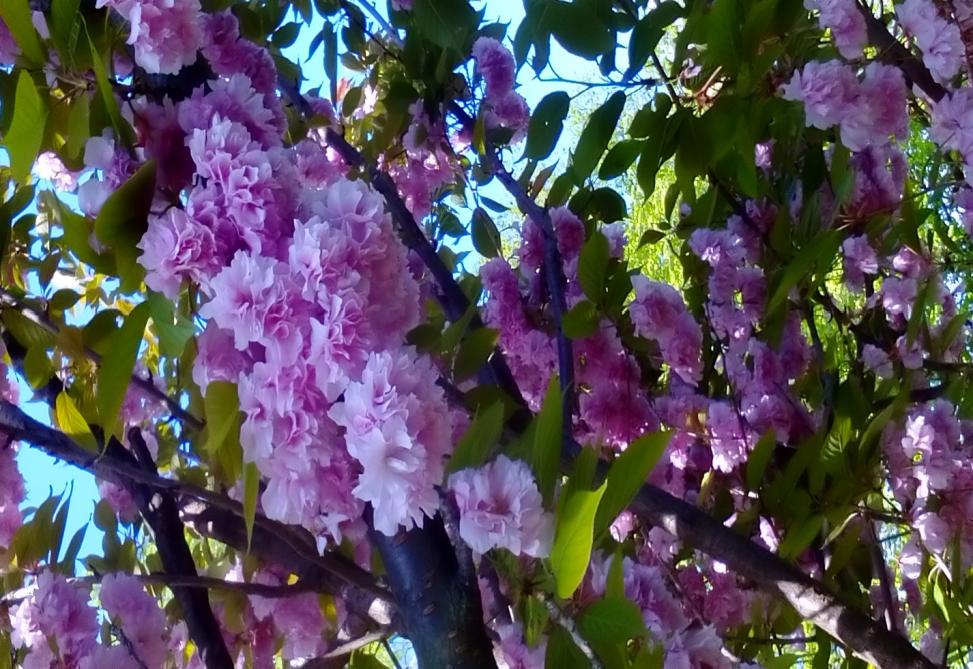 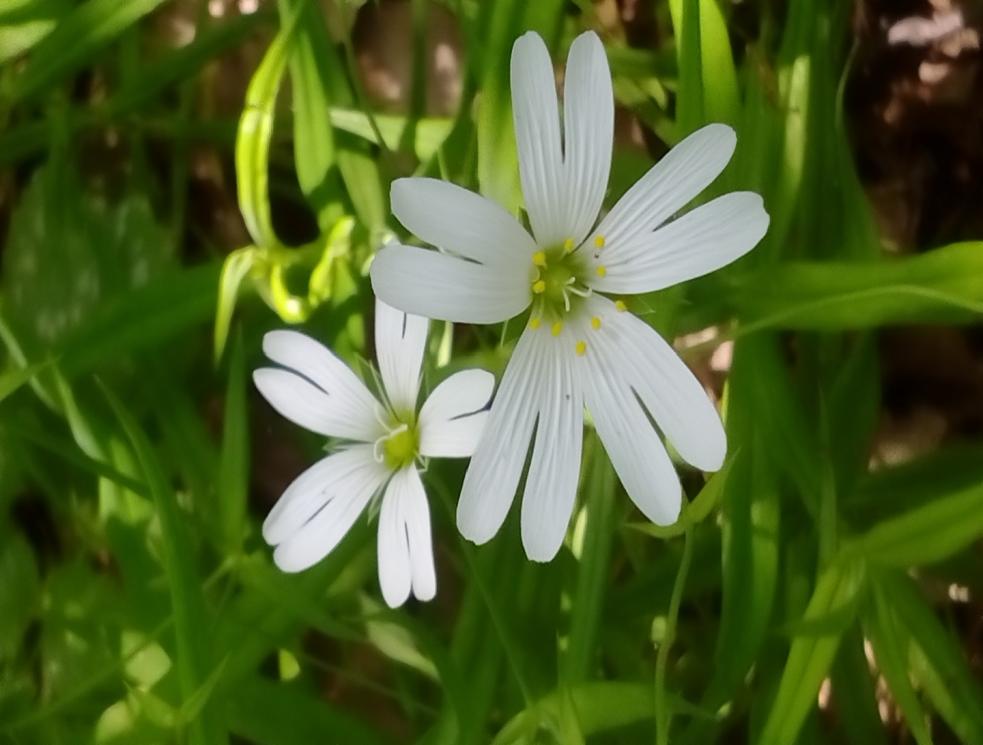 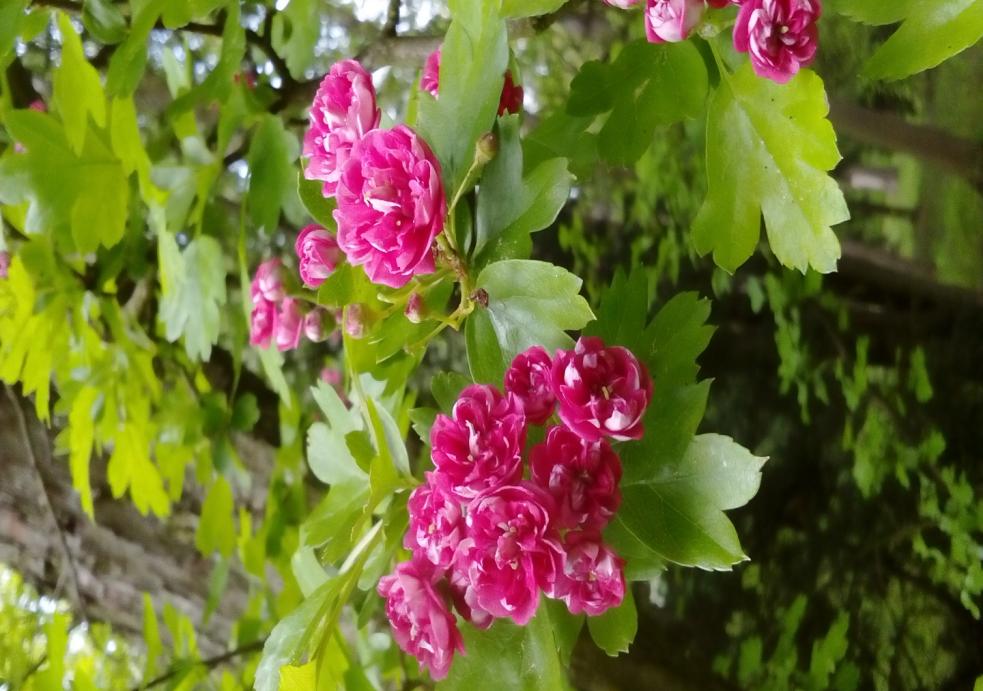 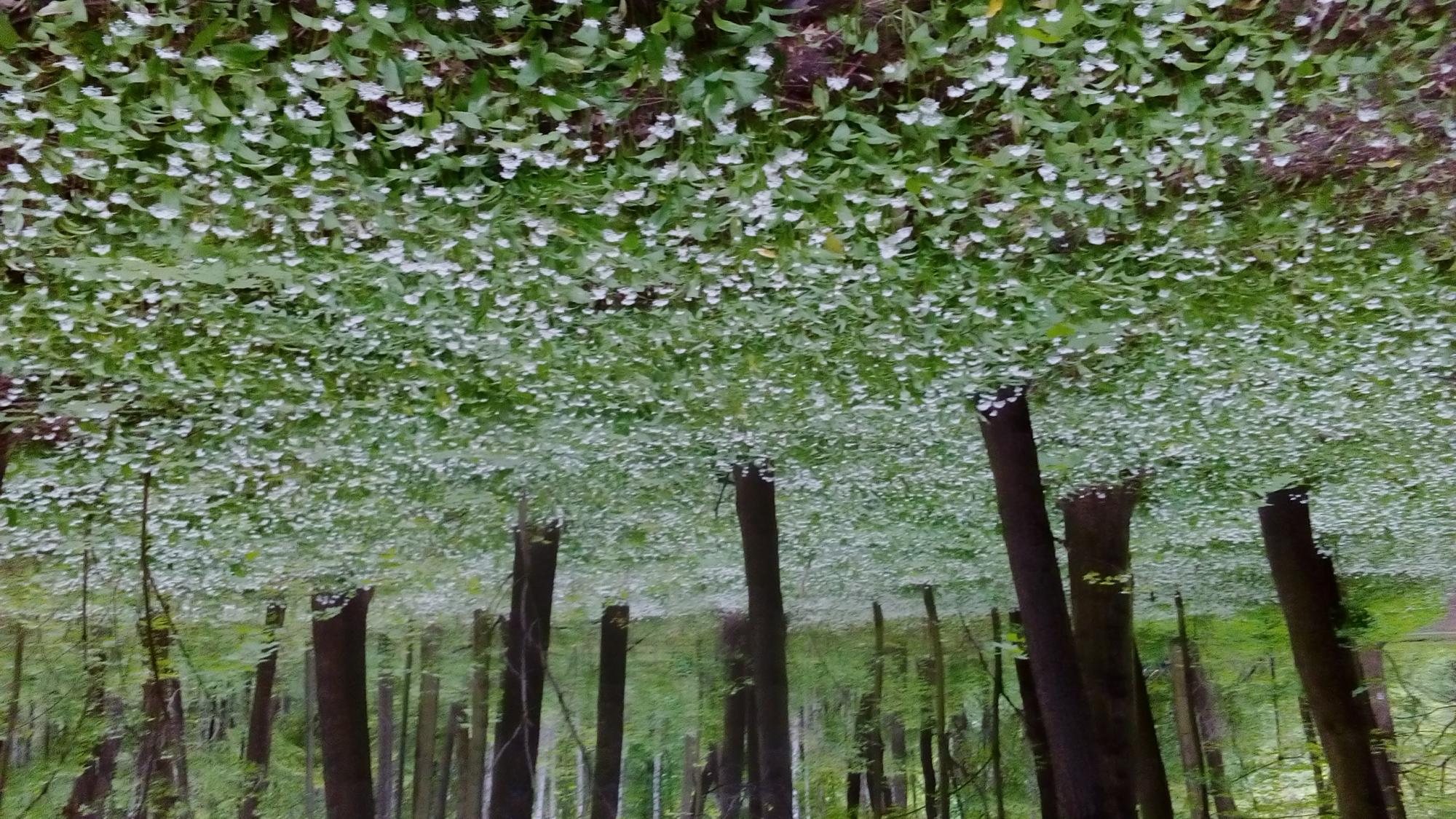 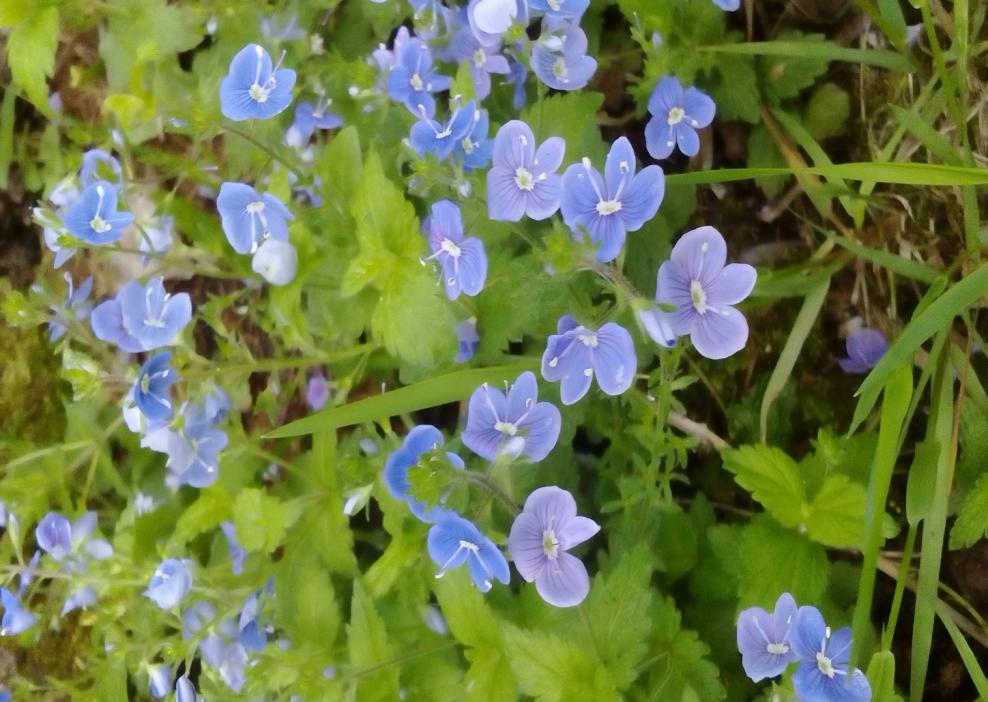 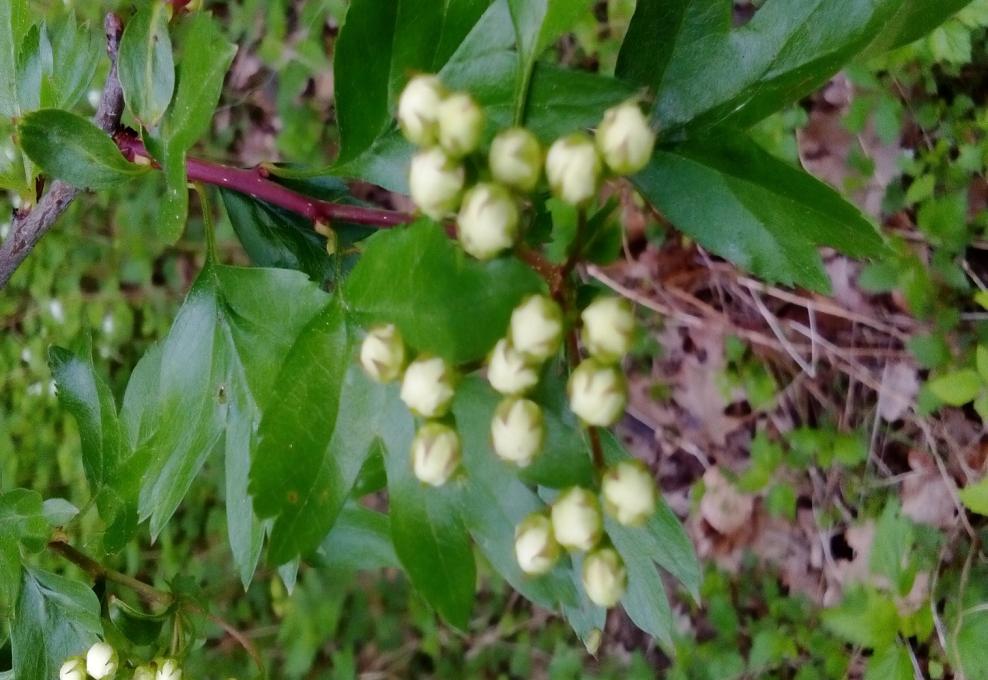 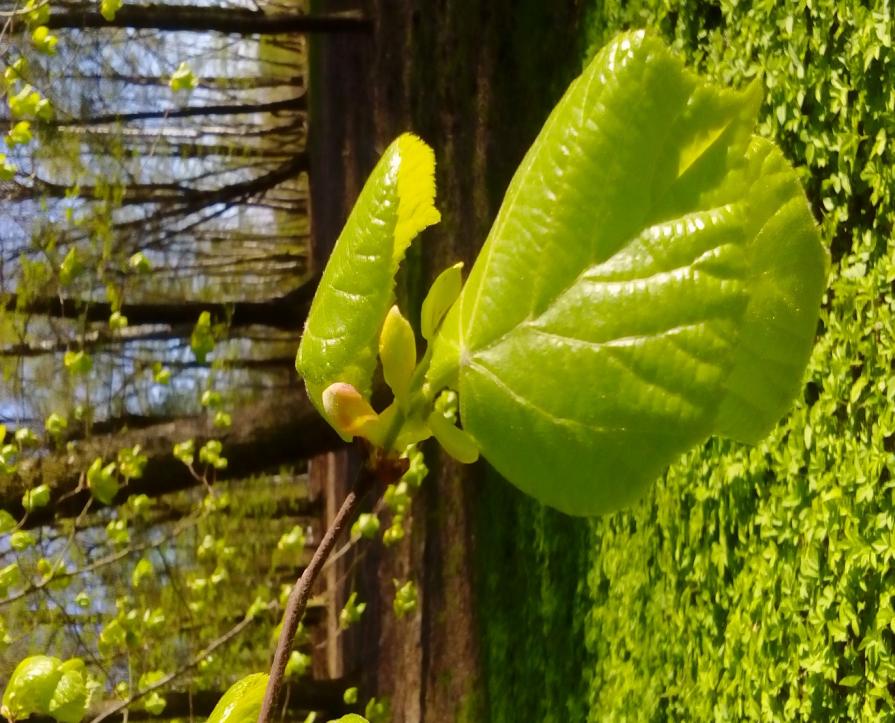 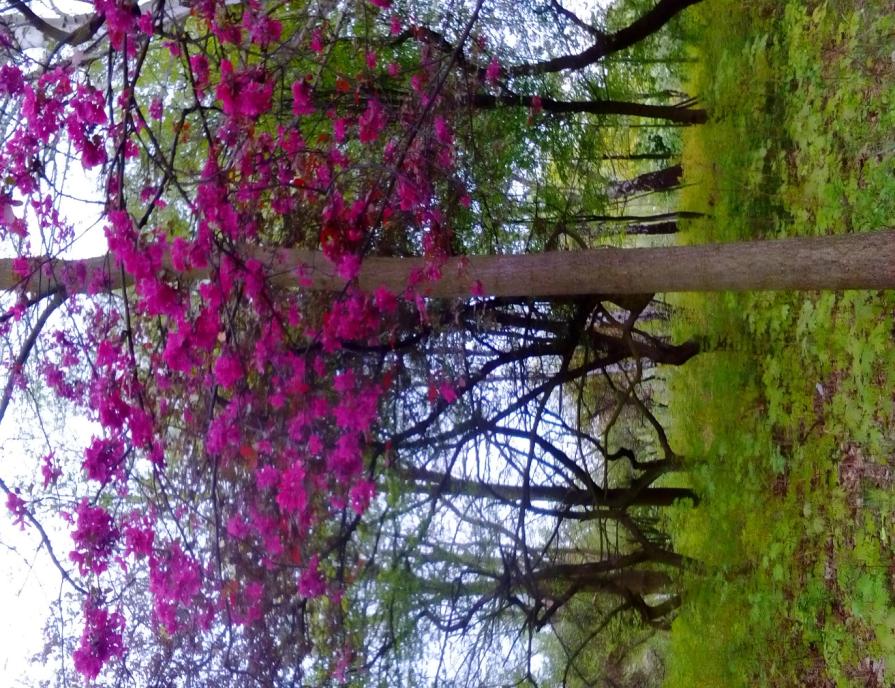 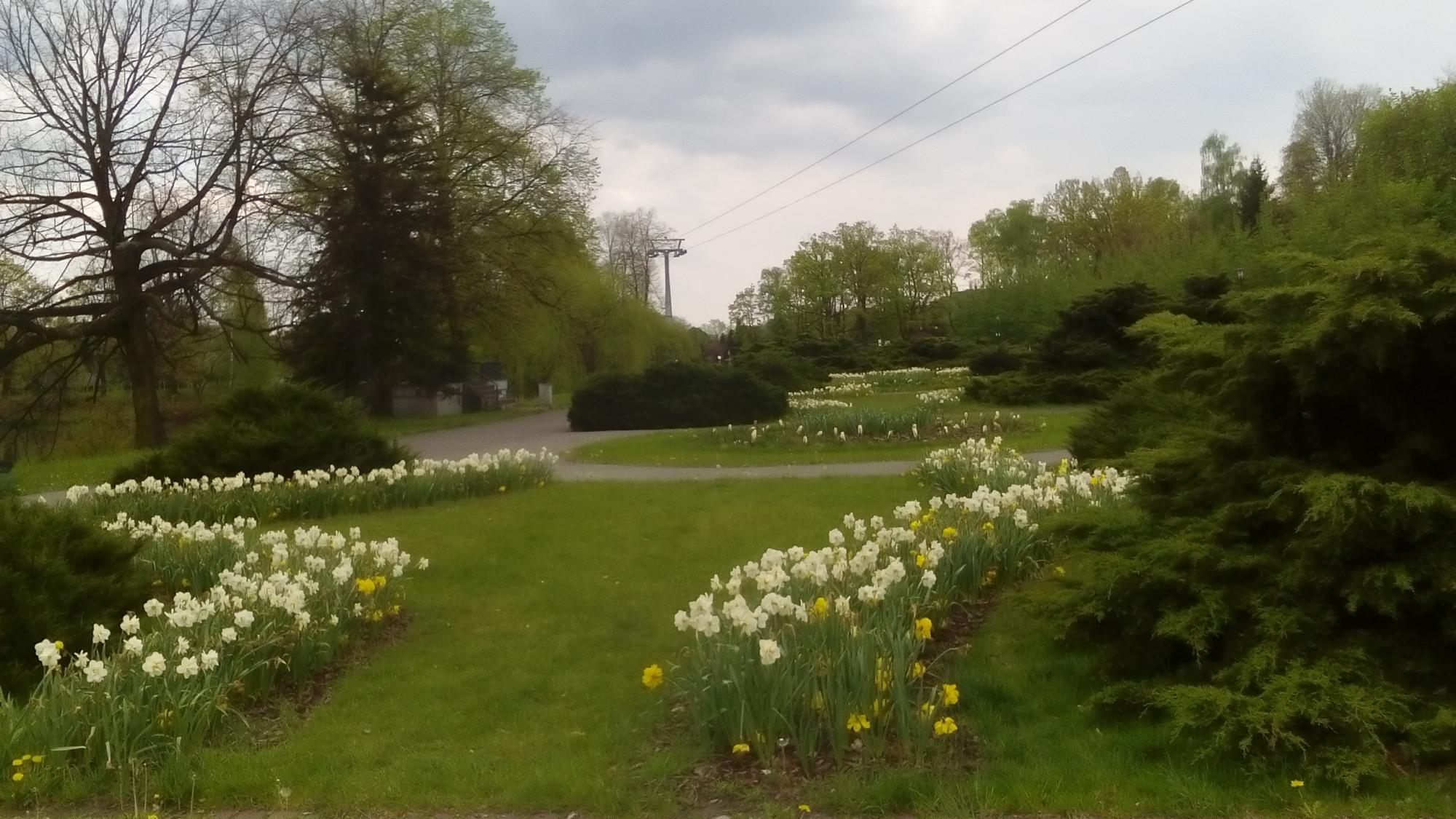 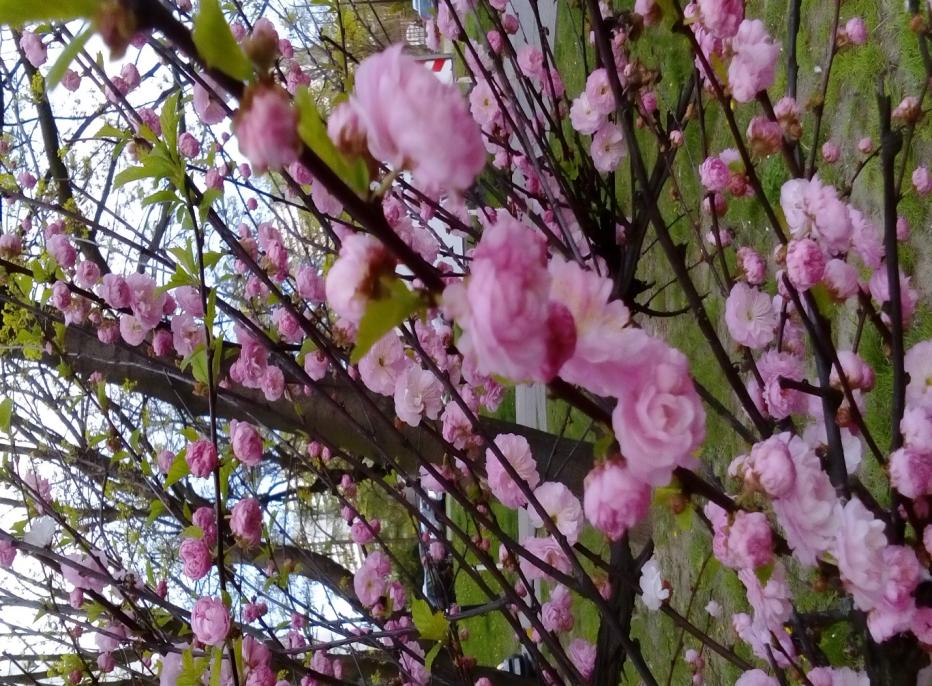 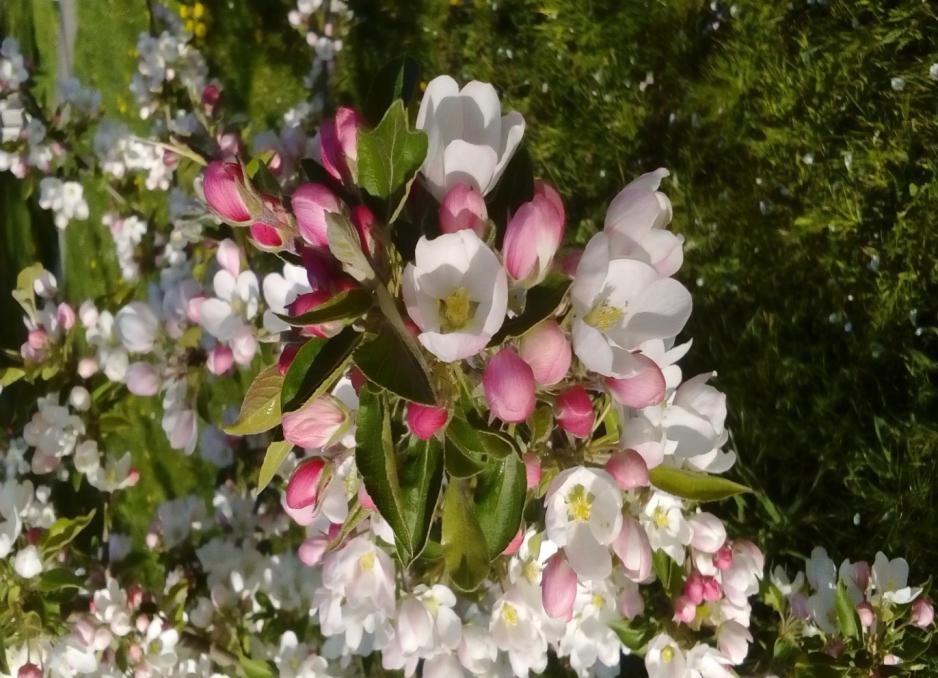